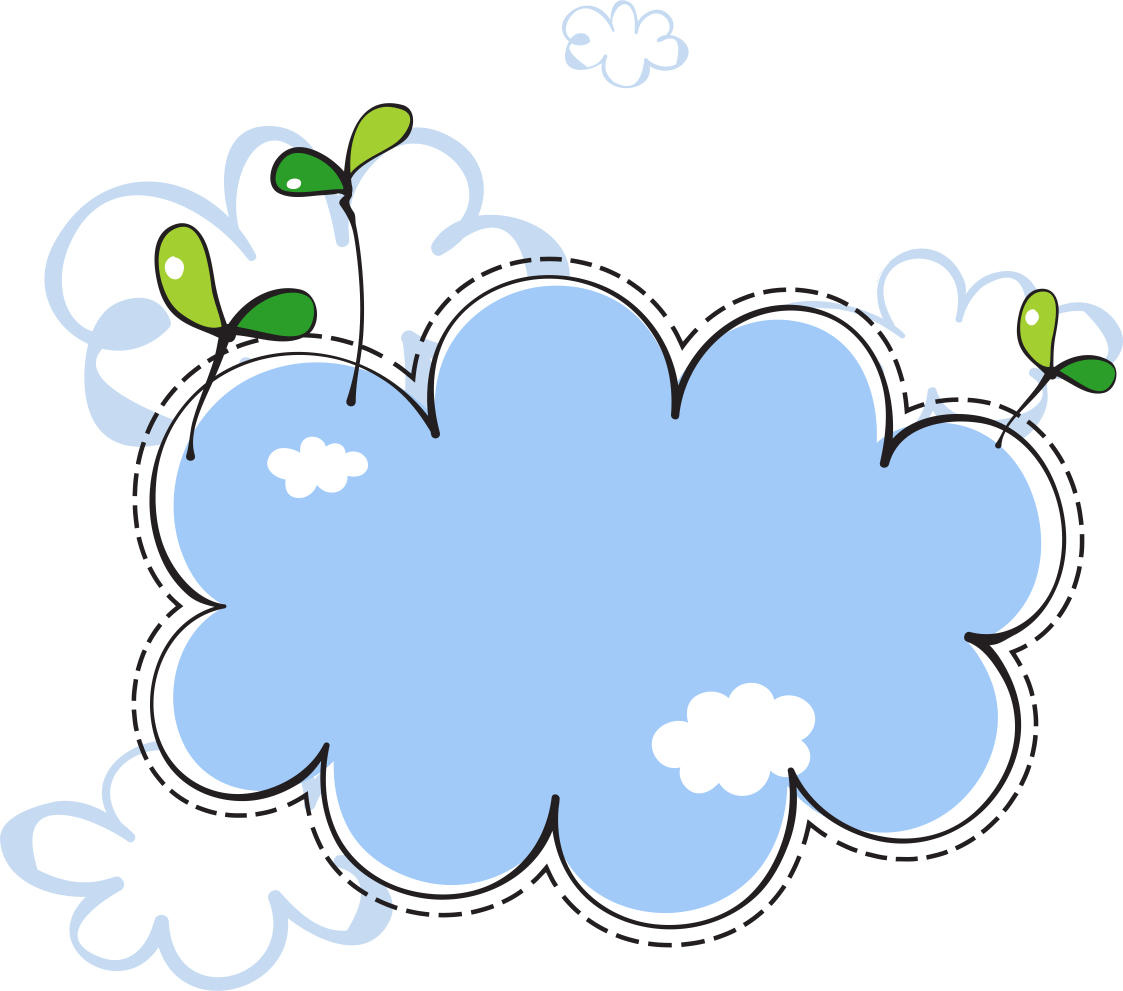 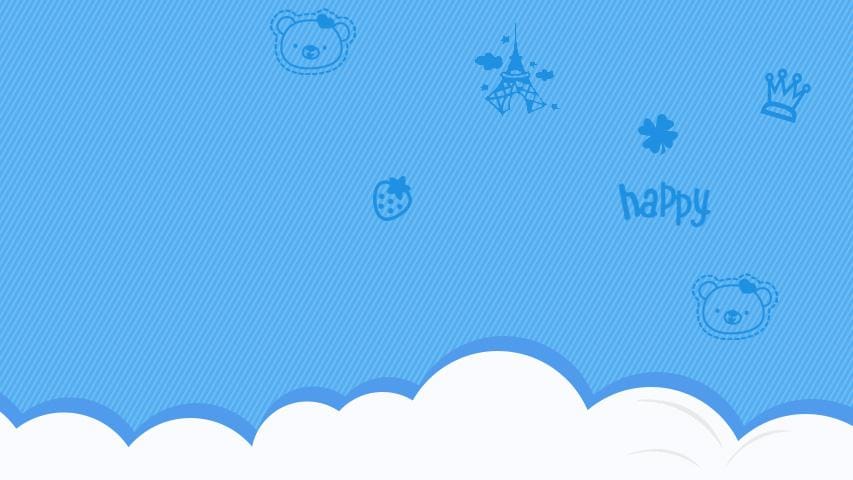 Bộ sách Cánh Diều
Bộ sách Cánh Diều
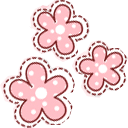 Toán 3
Toán 3
Tìm thành phần chưa biết của phép tính
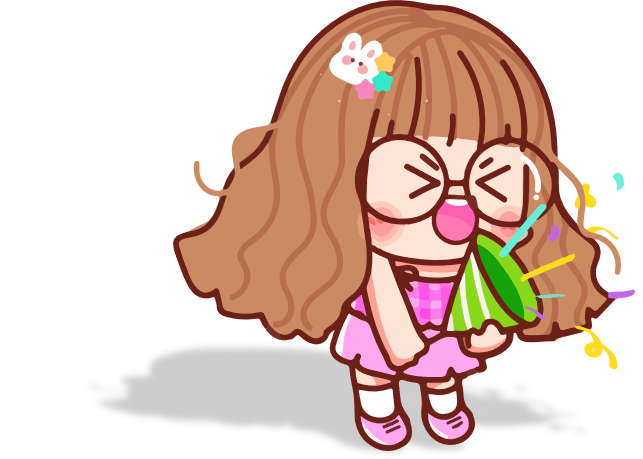 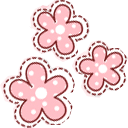 Tiết 1
Tiết 1
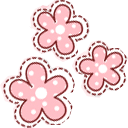 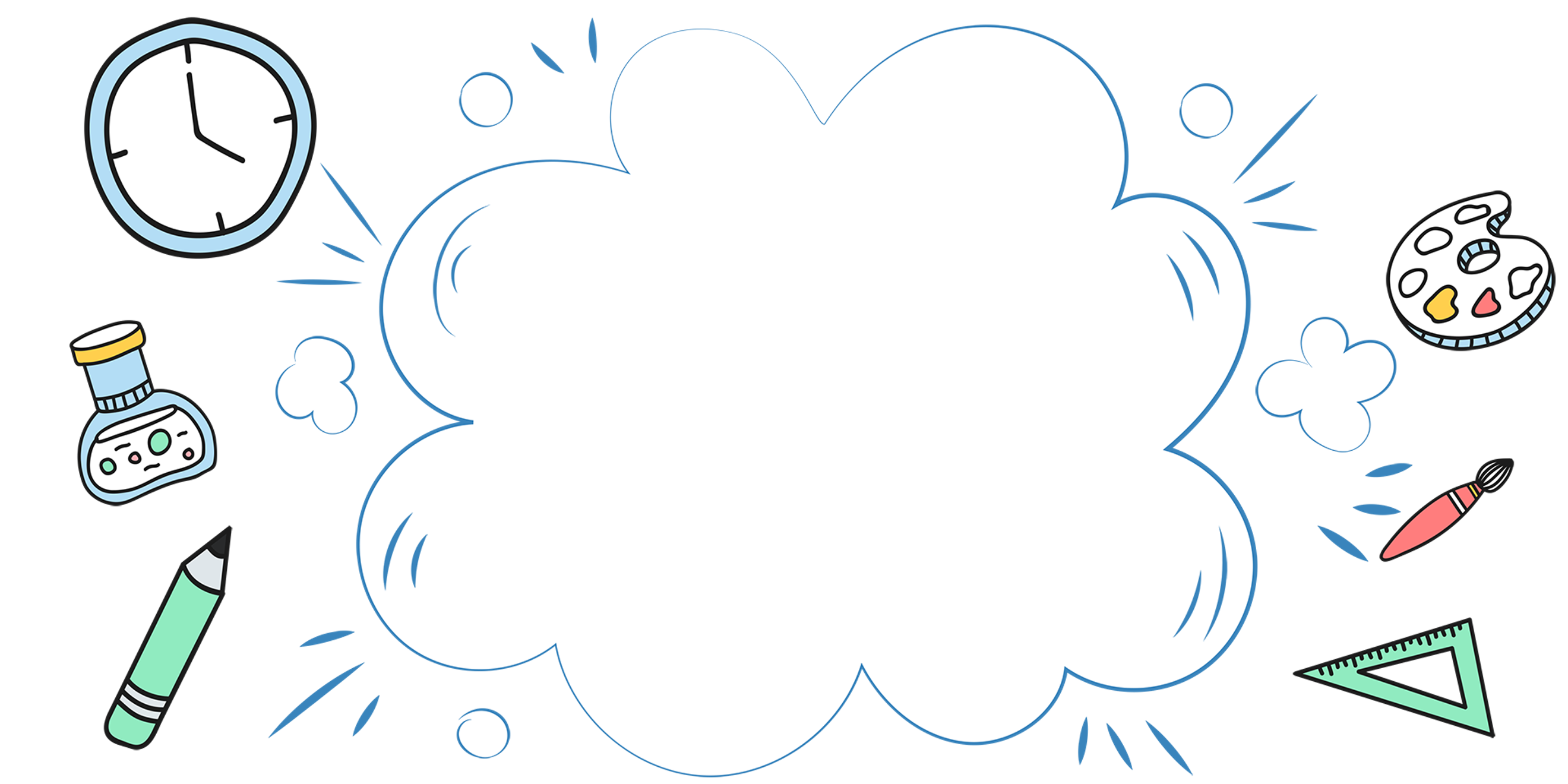 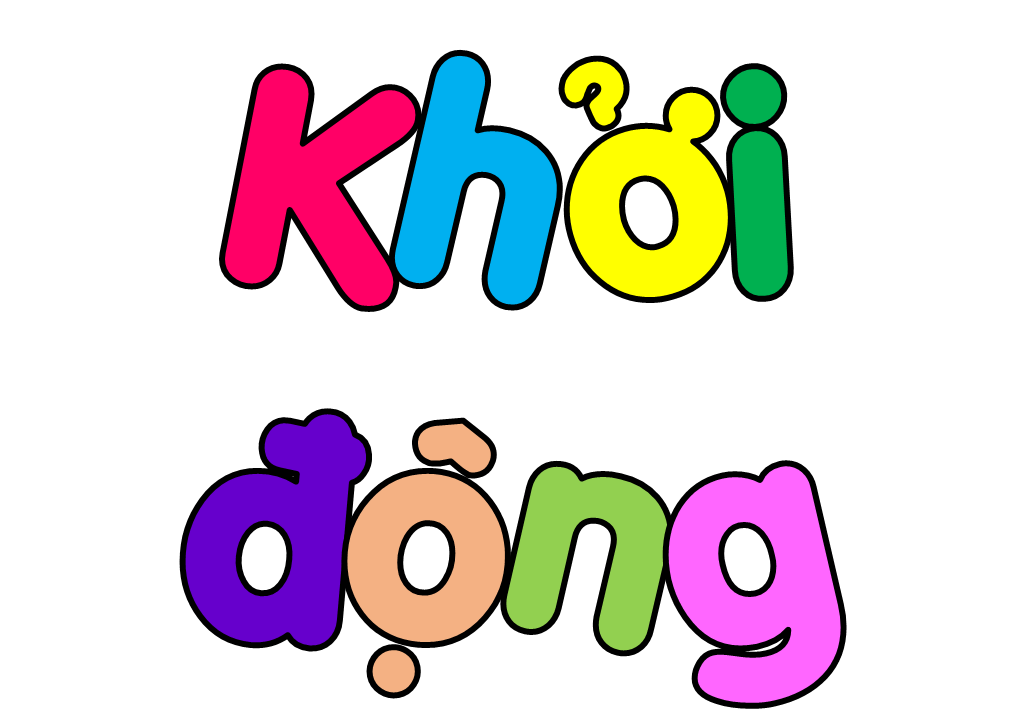 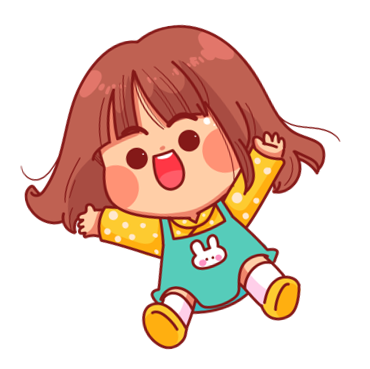 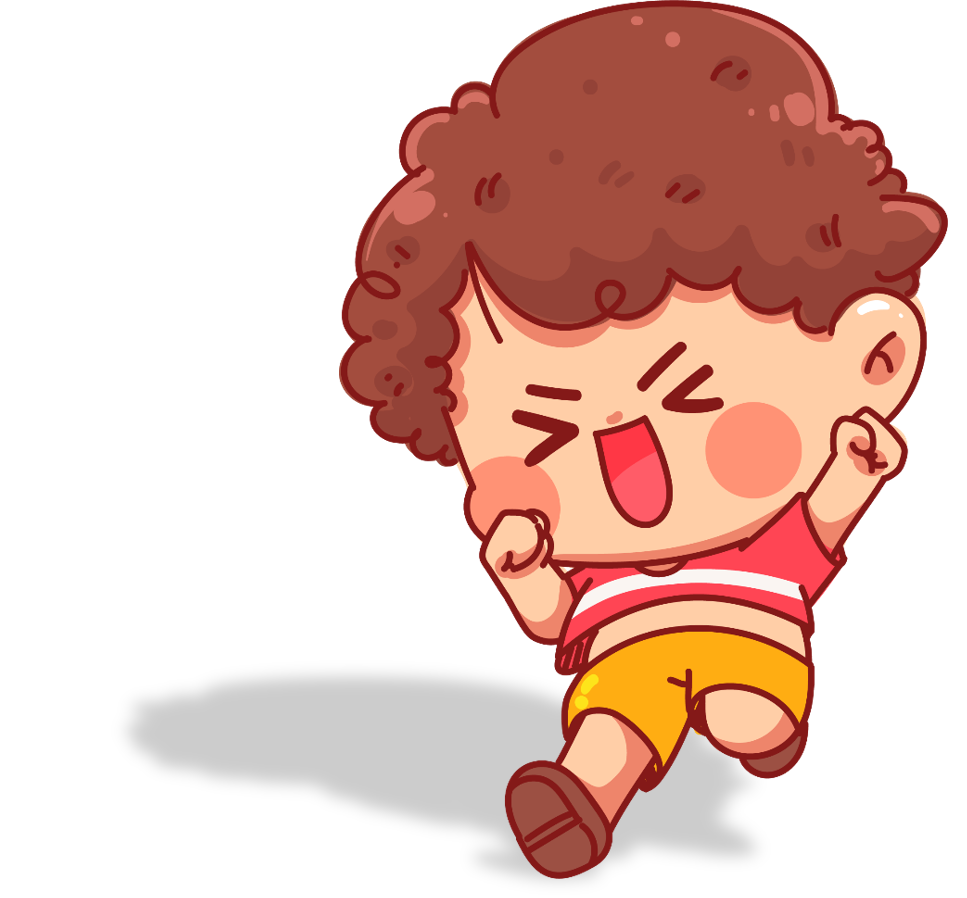 Tính nhẩm
8 000 x
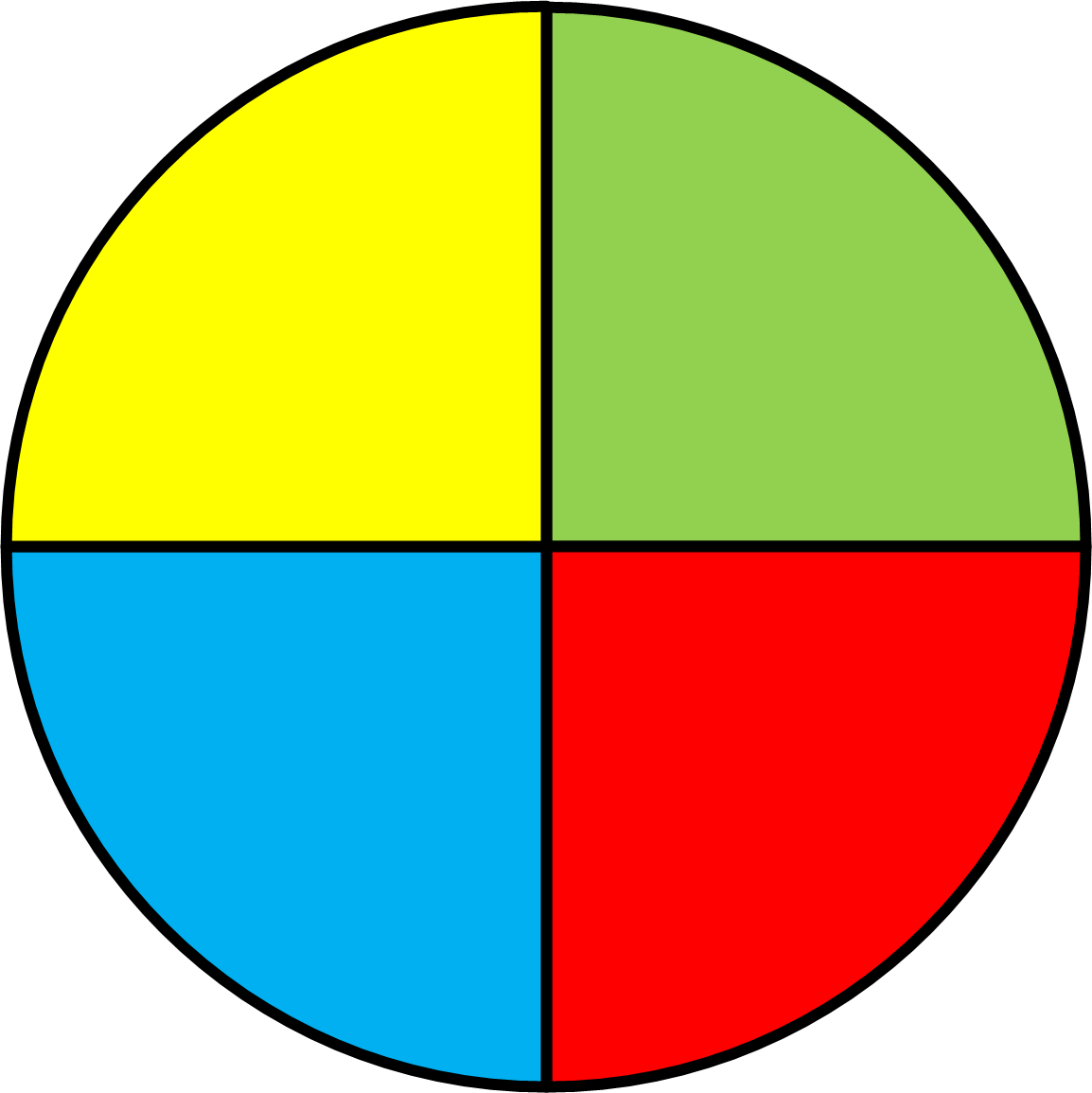 2
36 000 :
3
10 000 x
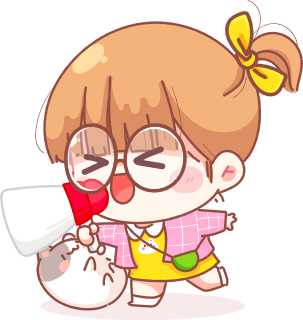 5
4
Quay/dừng
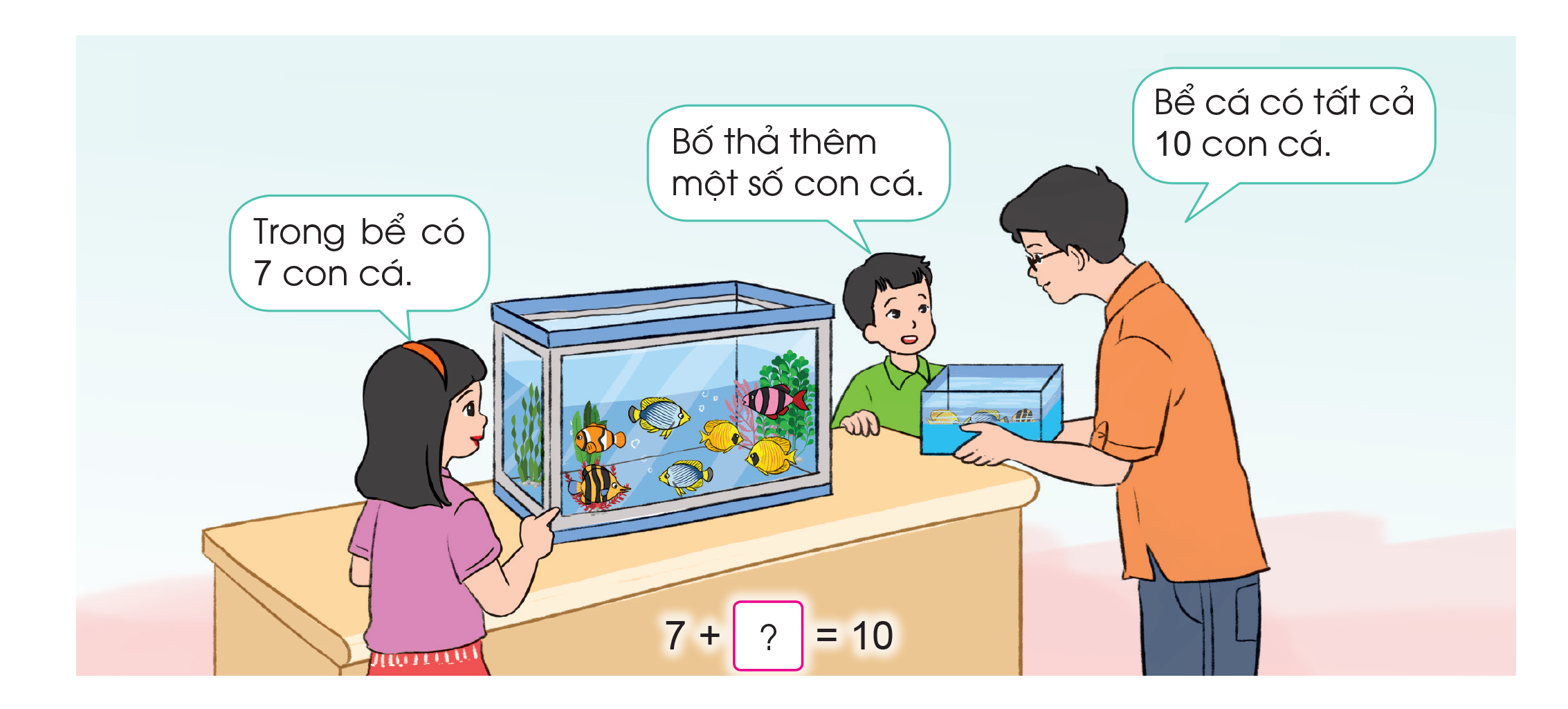 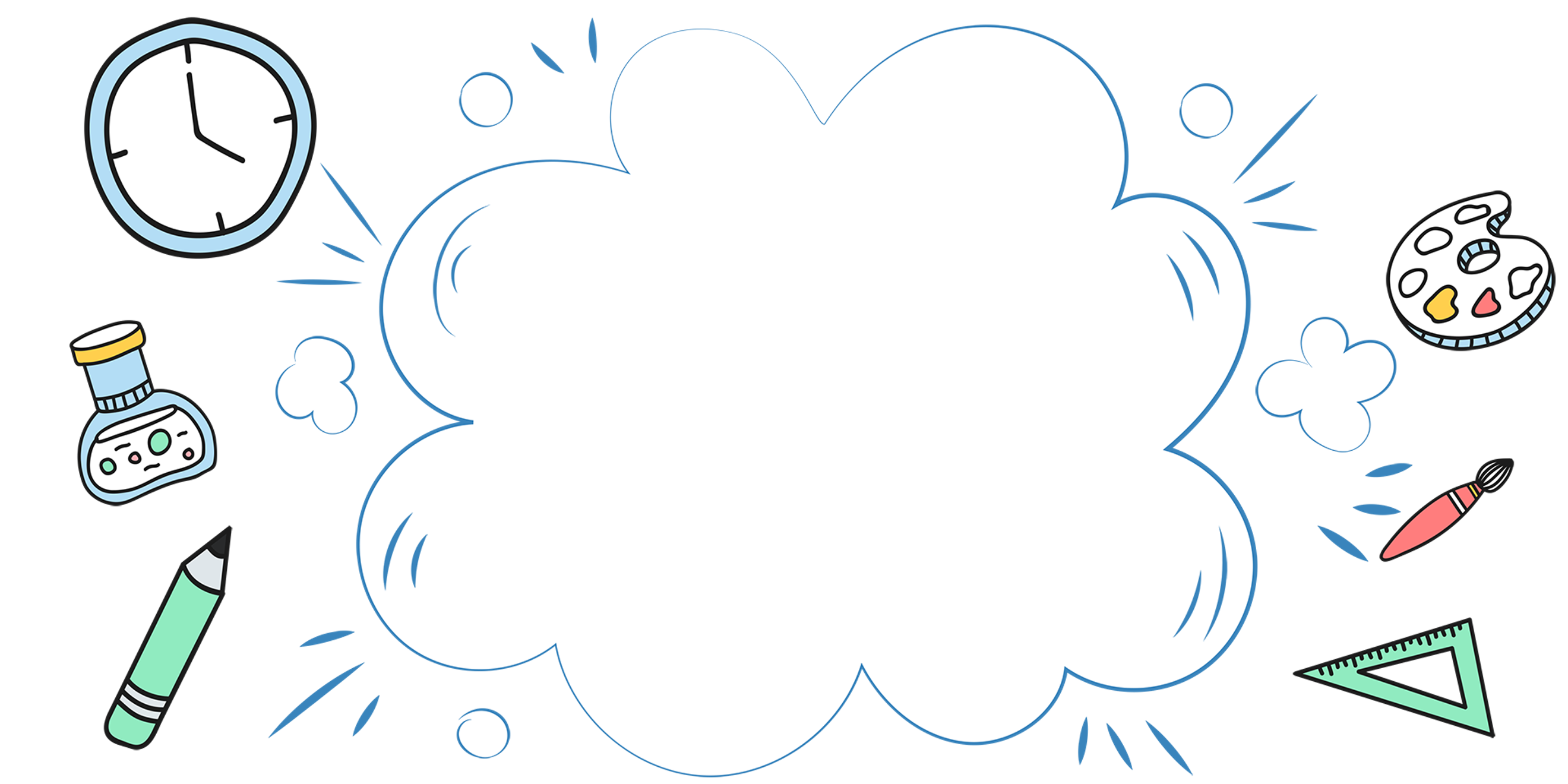 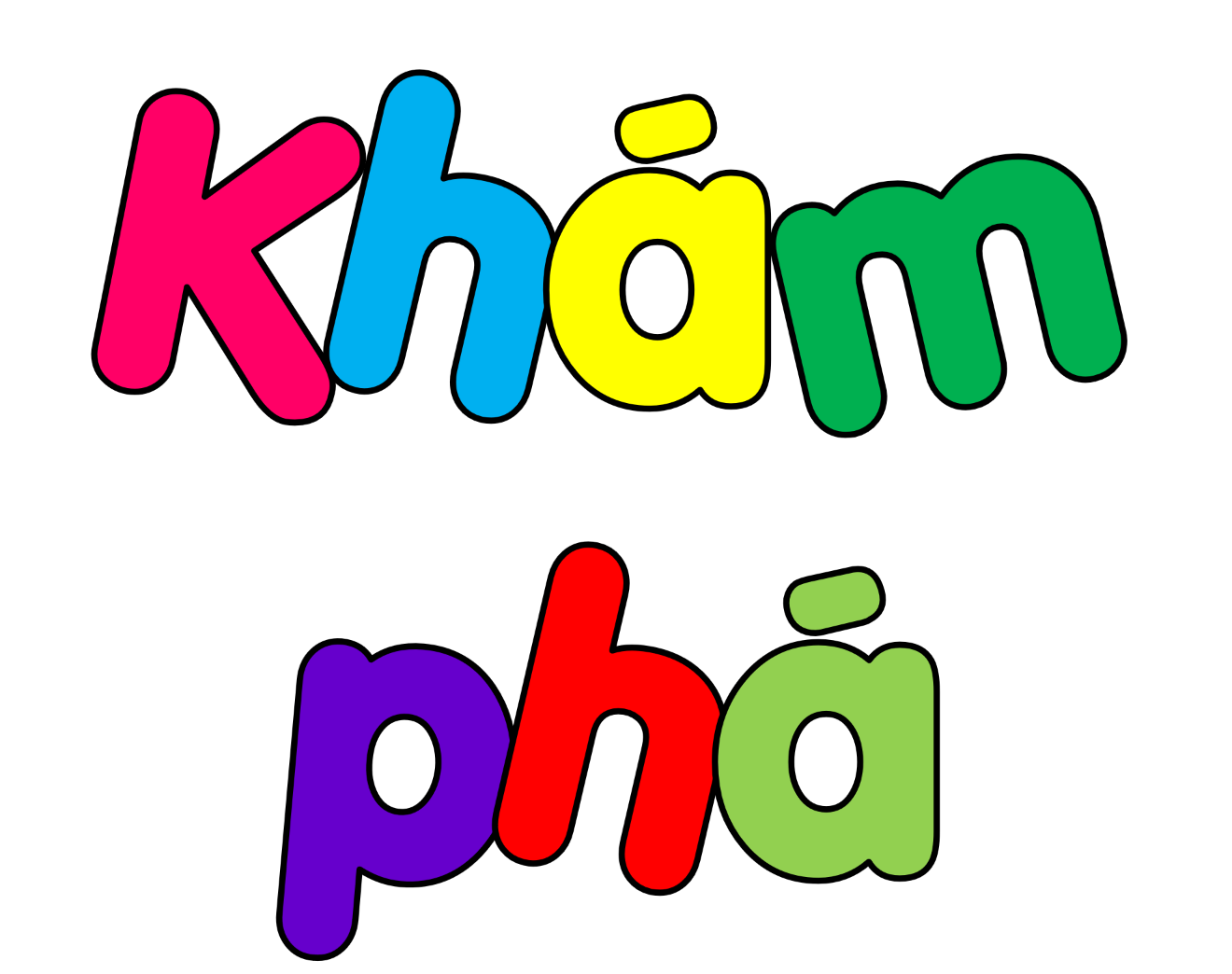 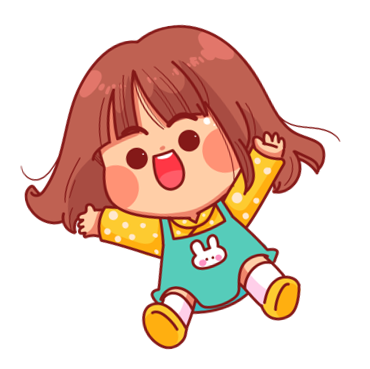 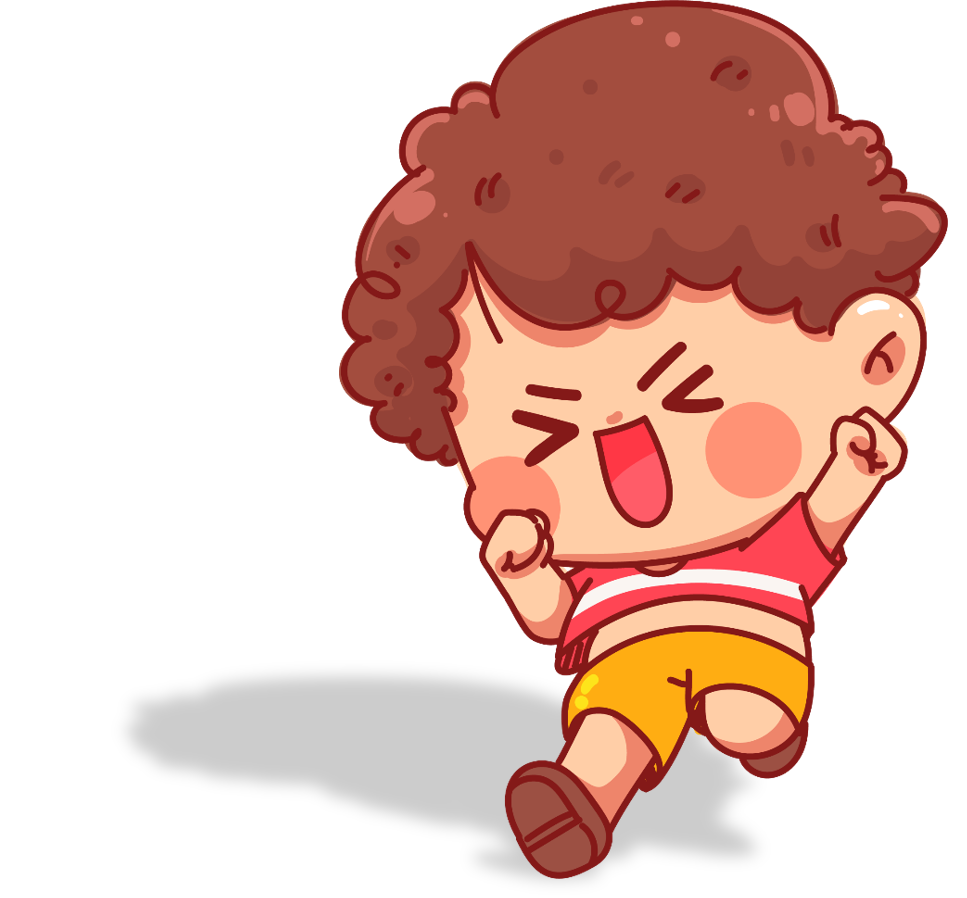 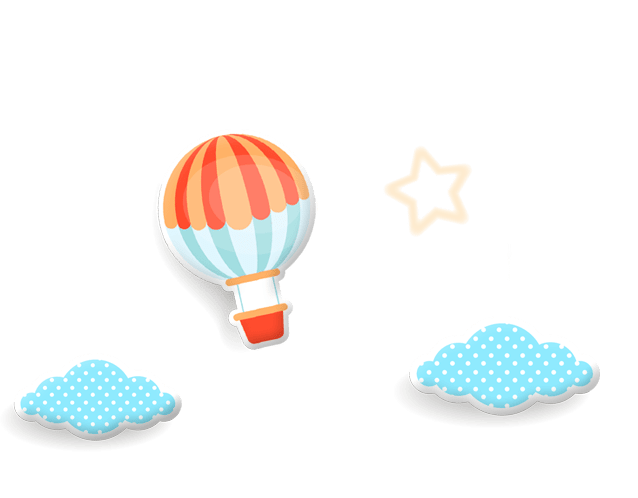 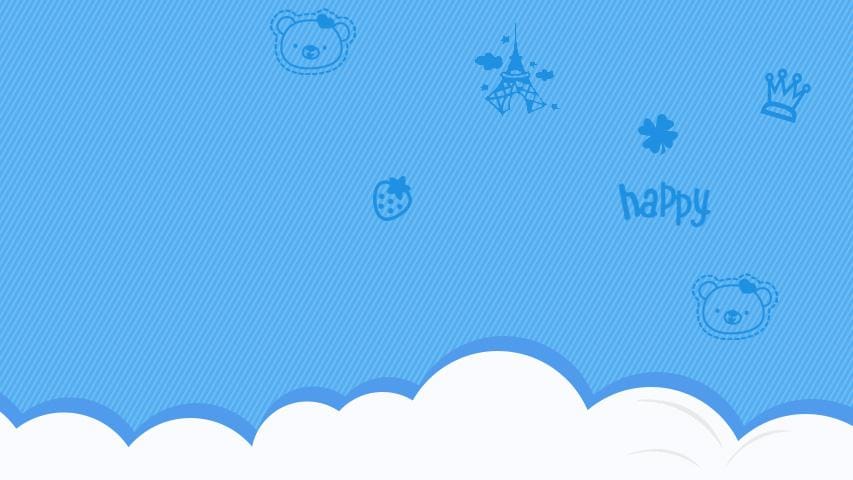 A. TÌM MỘT SỐ HẠNG TRONG MỘT TỔNG
7
10
+
3
=
10
7
=
-
3
Muốn tìm một số hạng ta lấy tổng trừ đi số hạng kia.
7
10
=
-
3
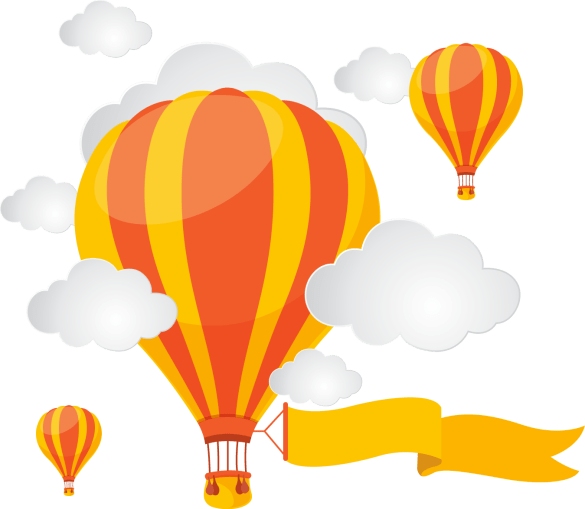 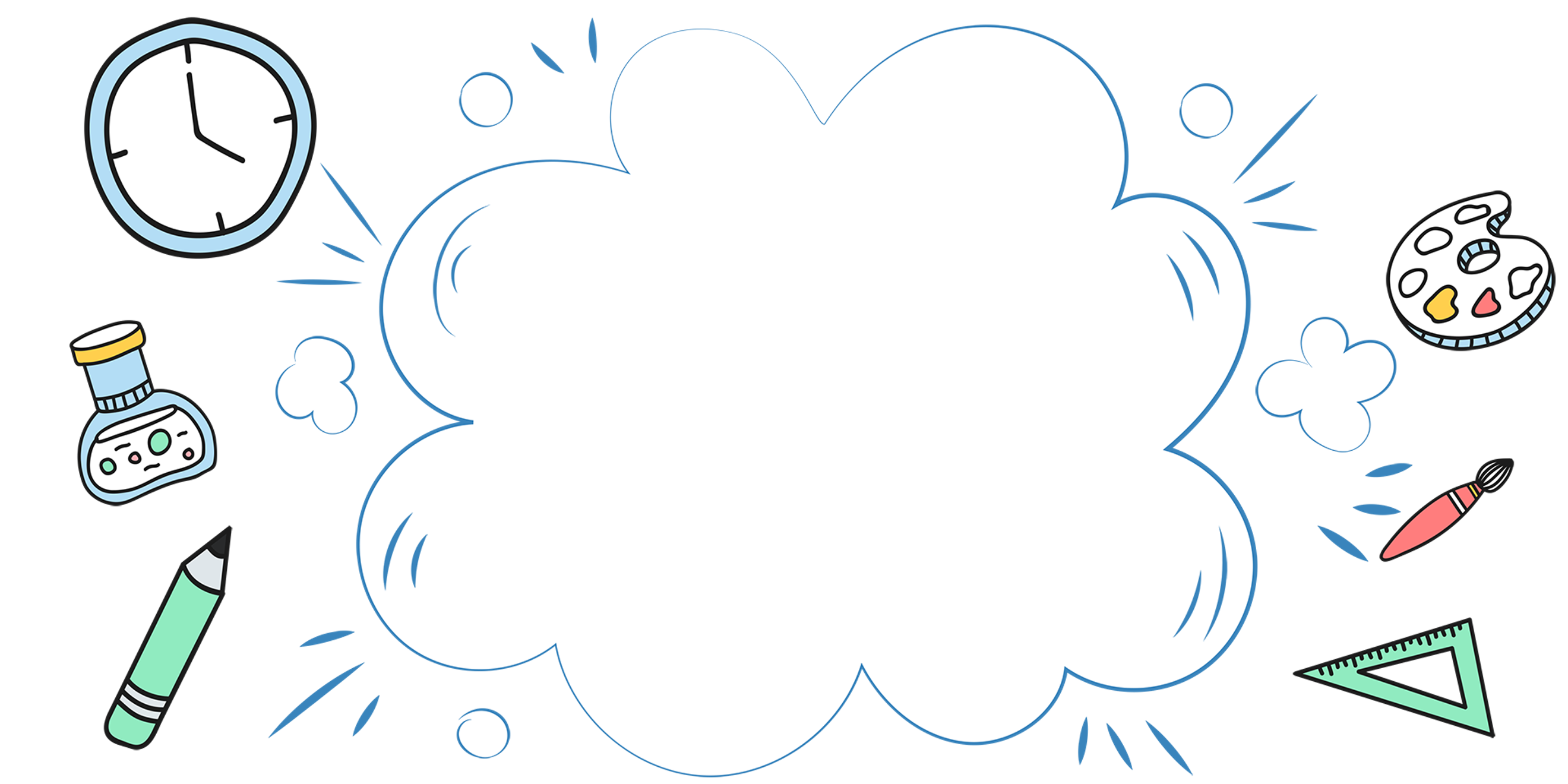 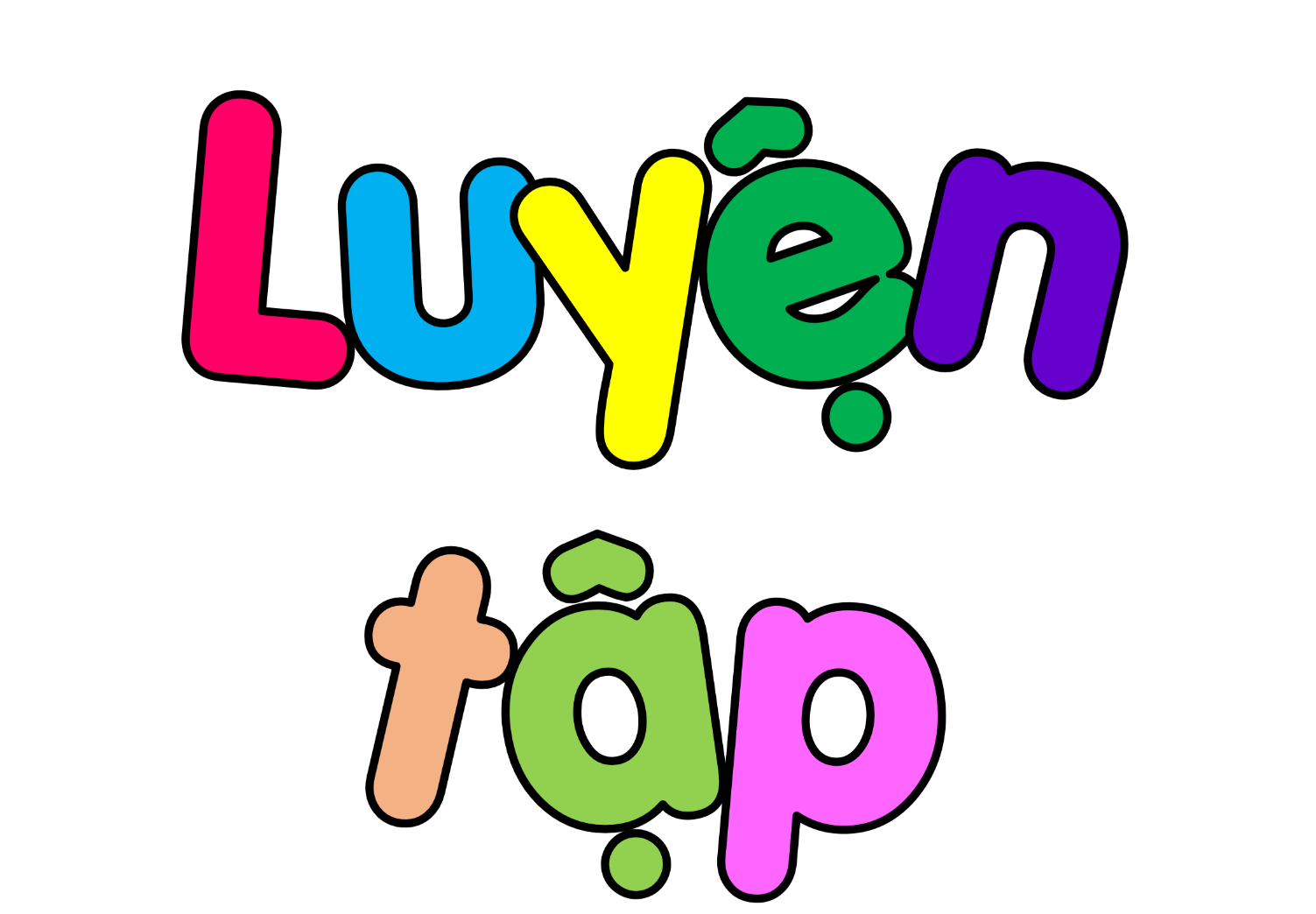 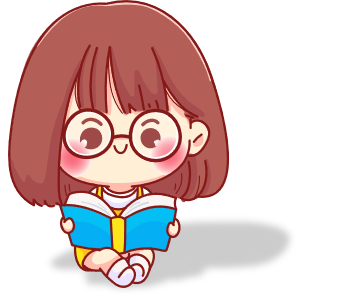 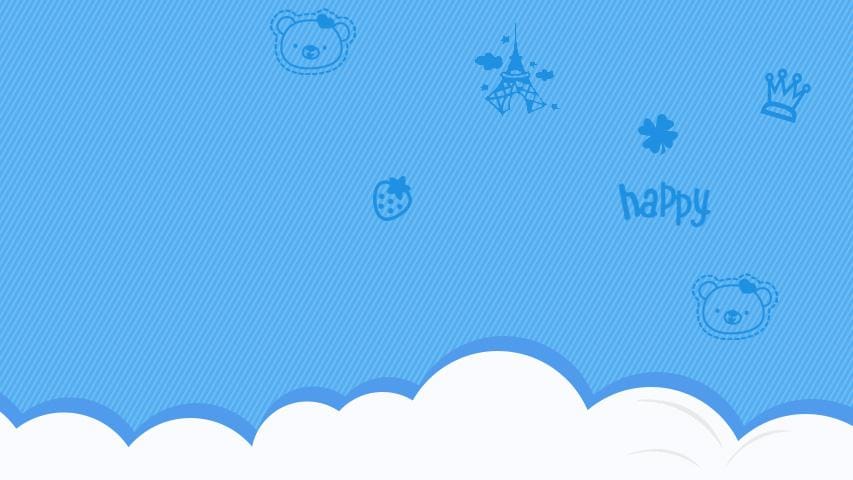 1
Tìm thành phần chưa biết trong các phép tính sau:
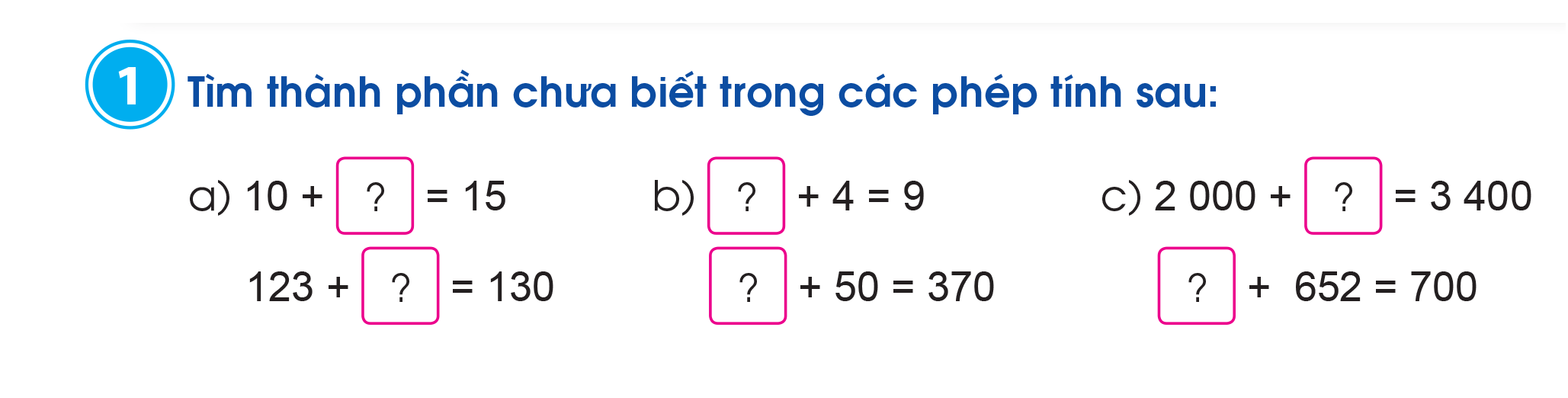 5
5
7
320
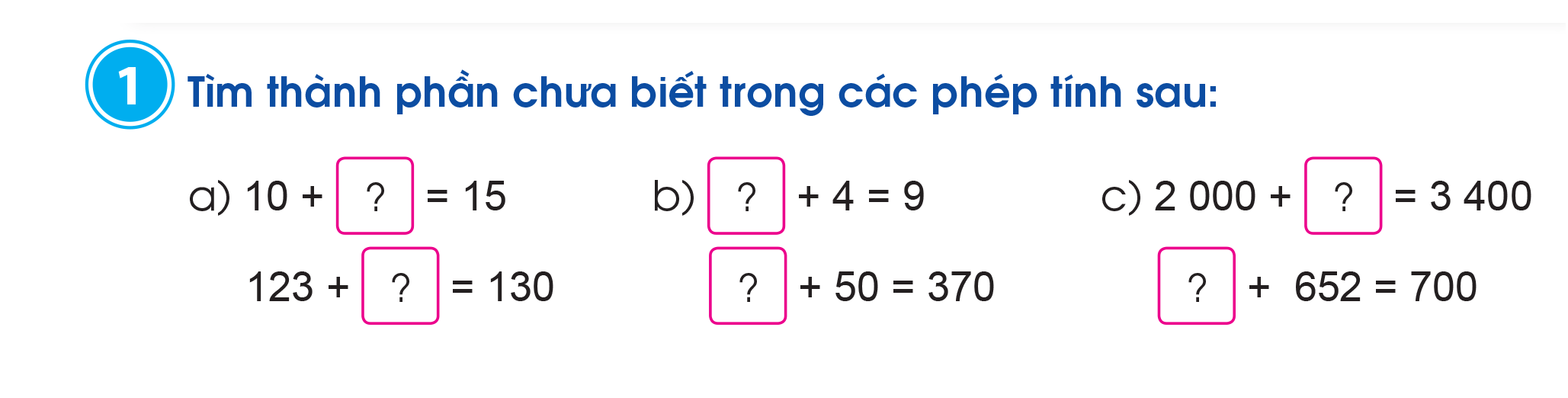 1400
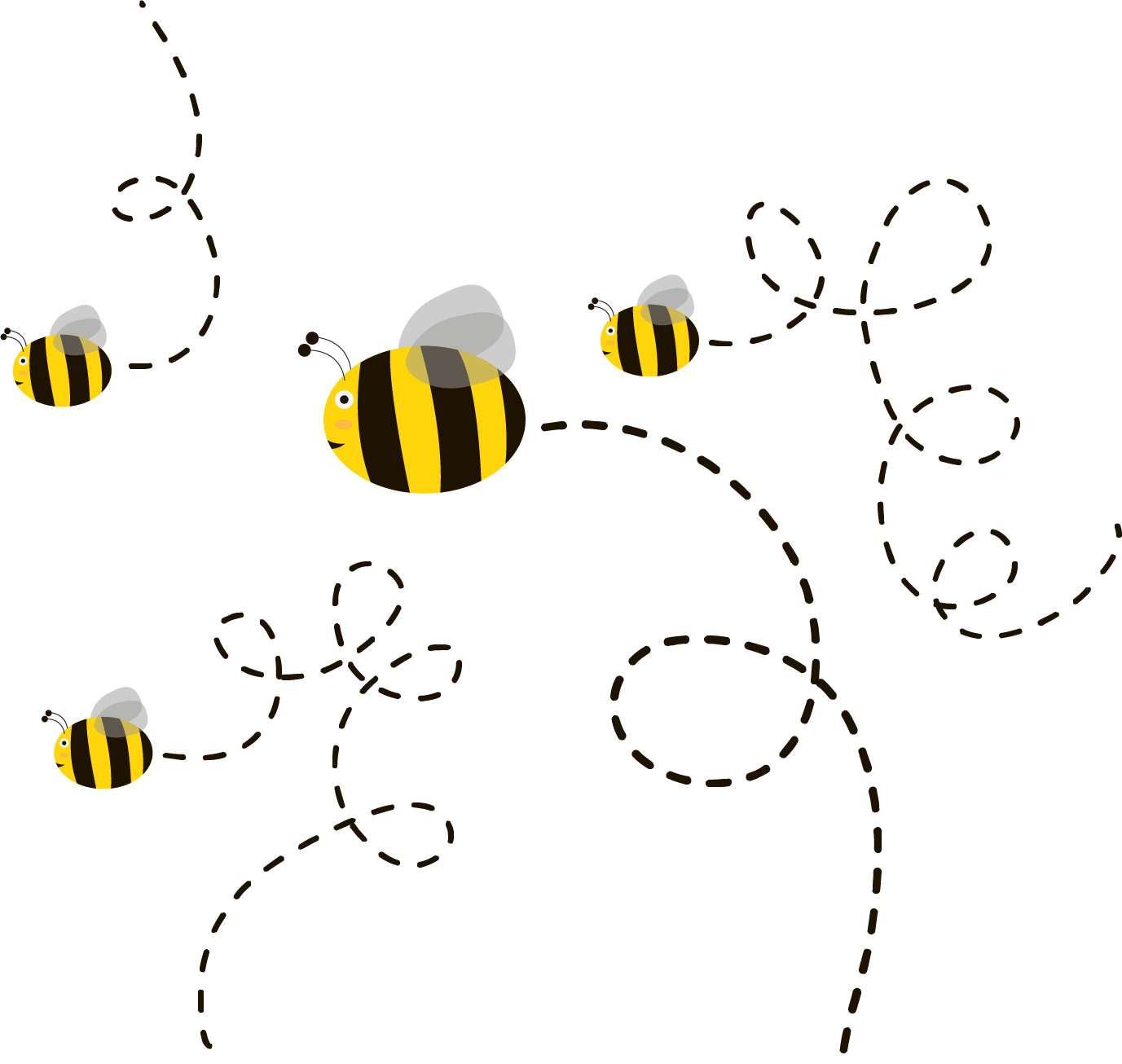 48
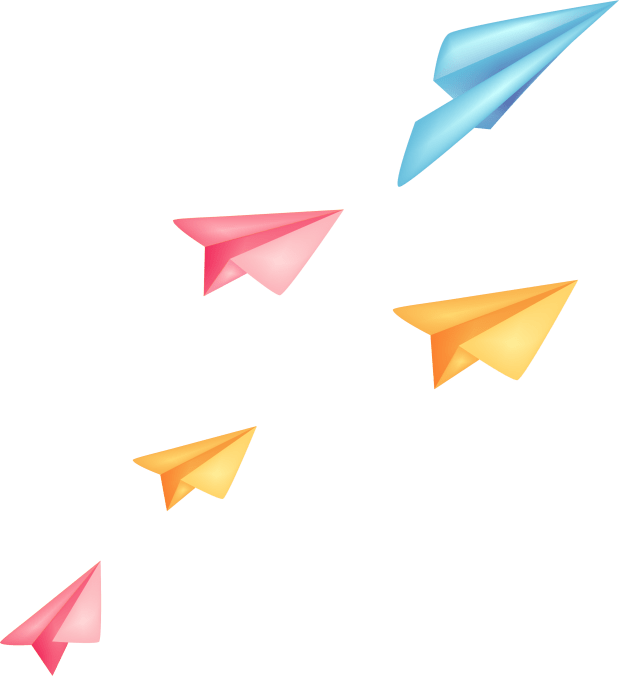 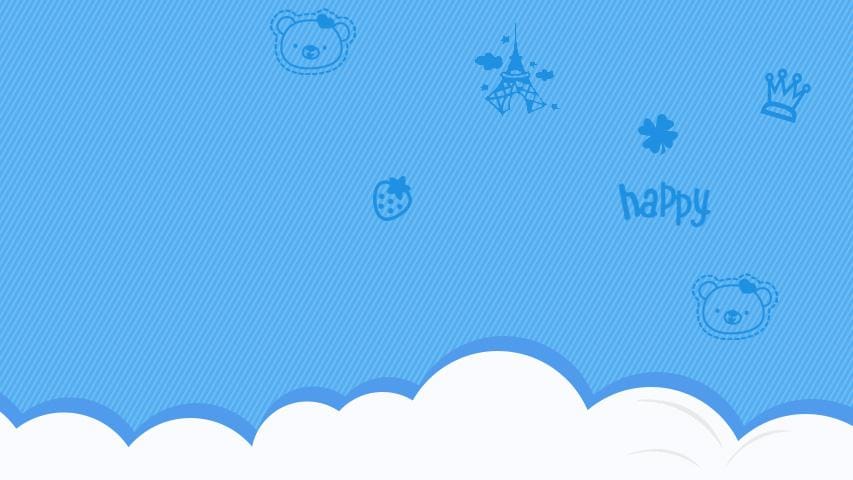 2
Số?
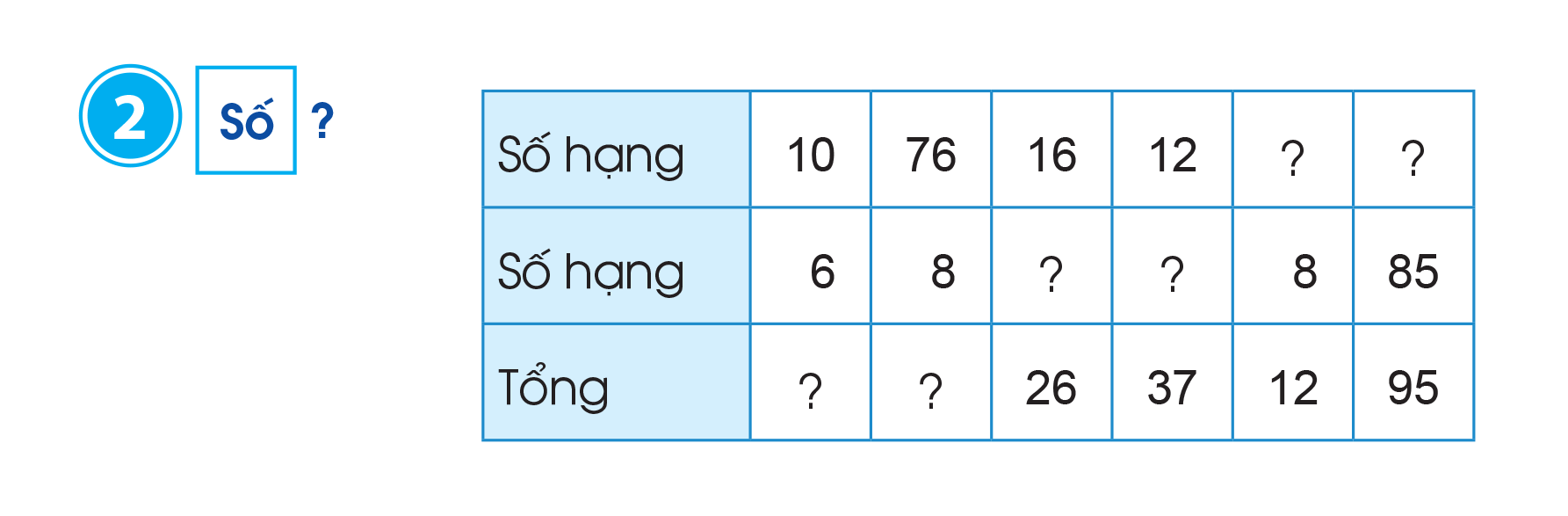 4
10
10
25
16
84
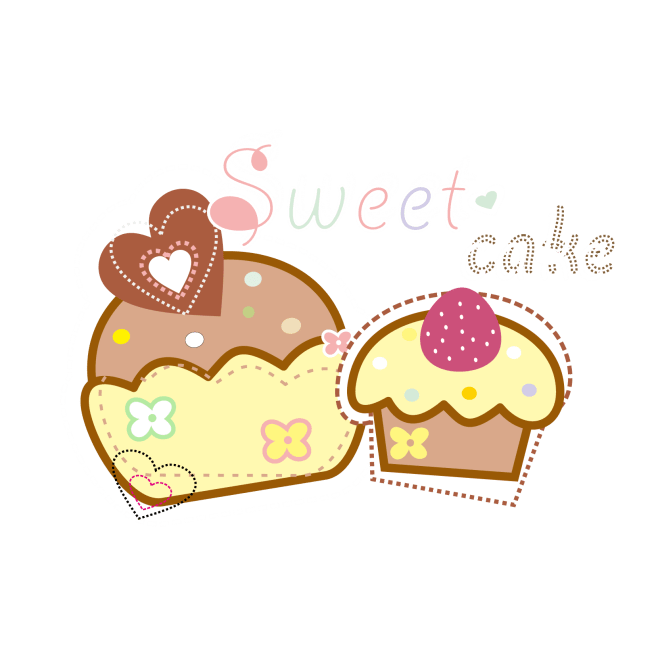 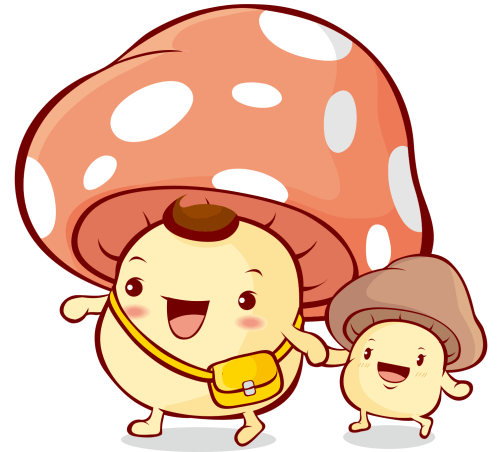 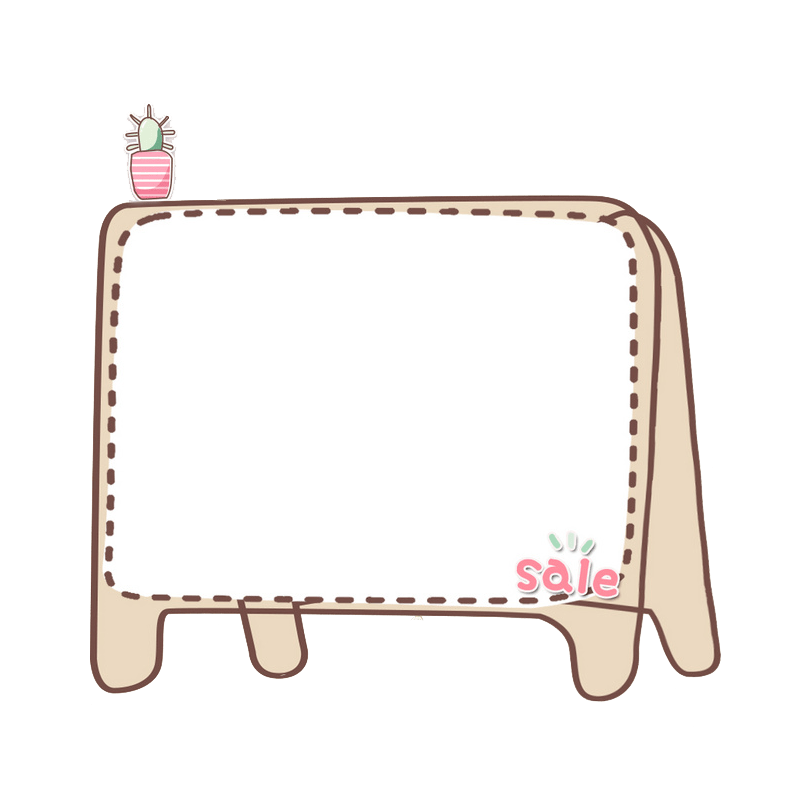 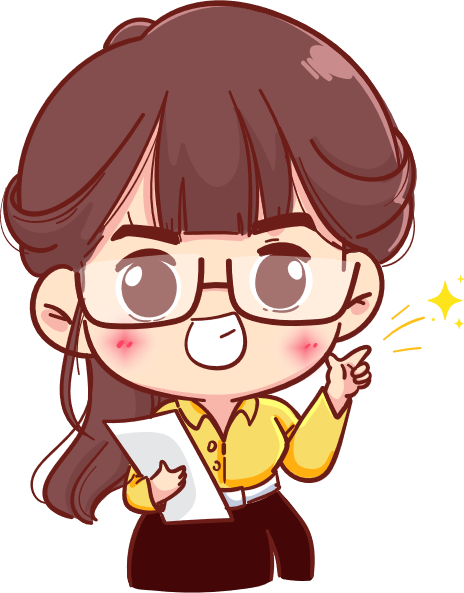 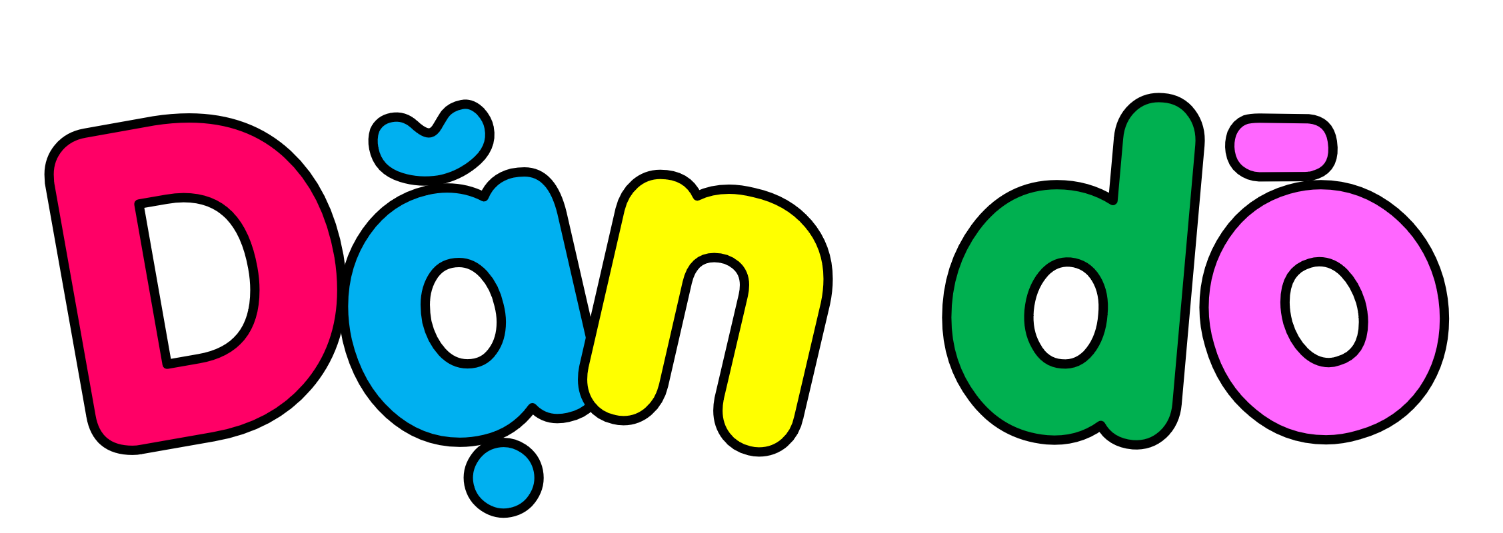 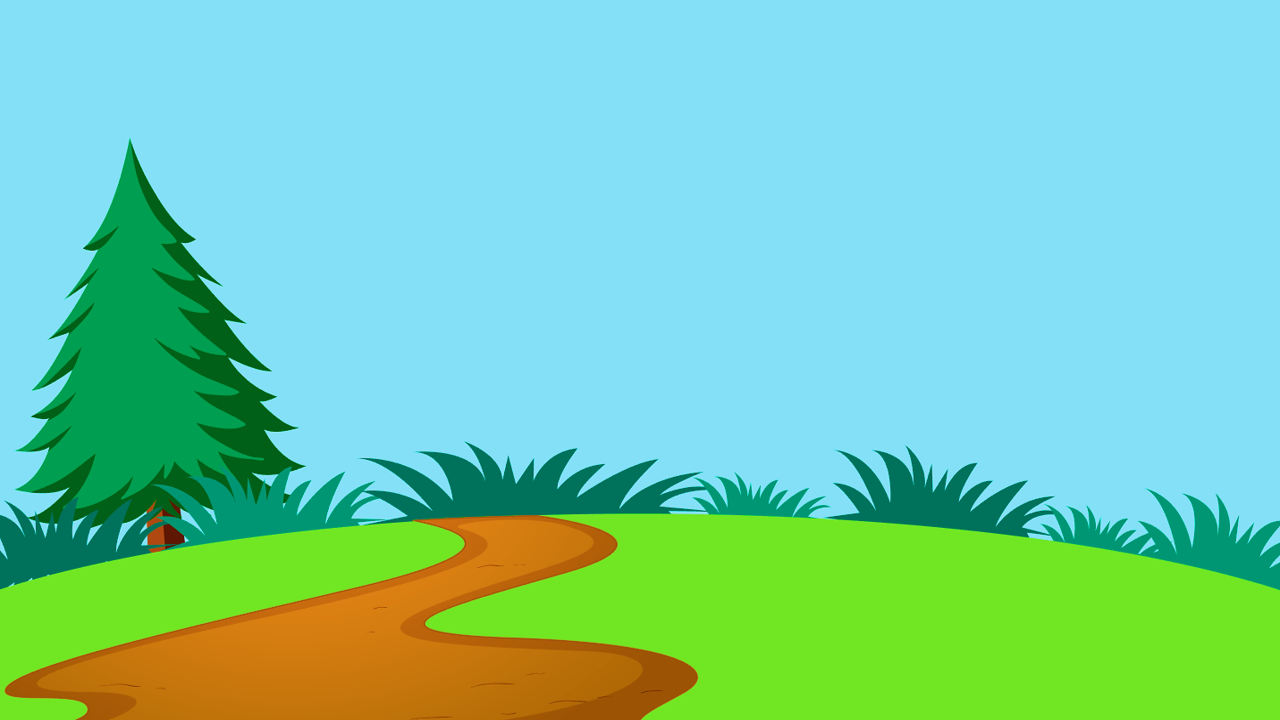 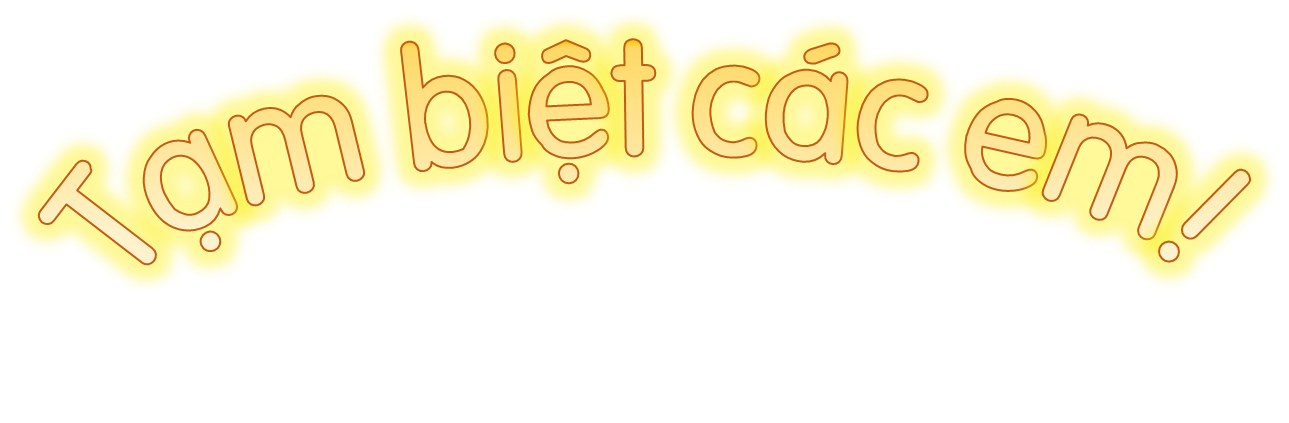 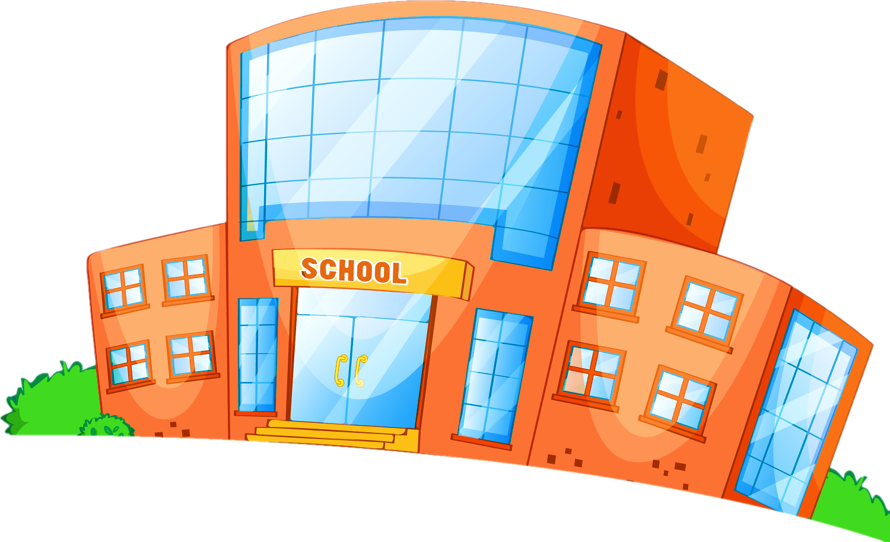 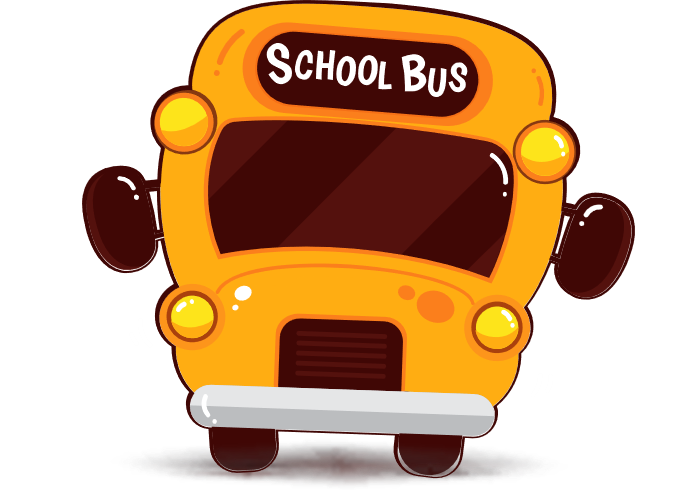 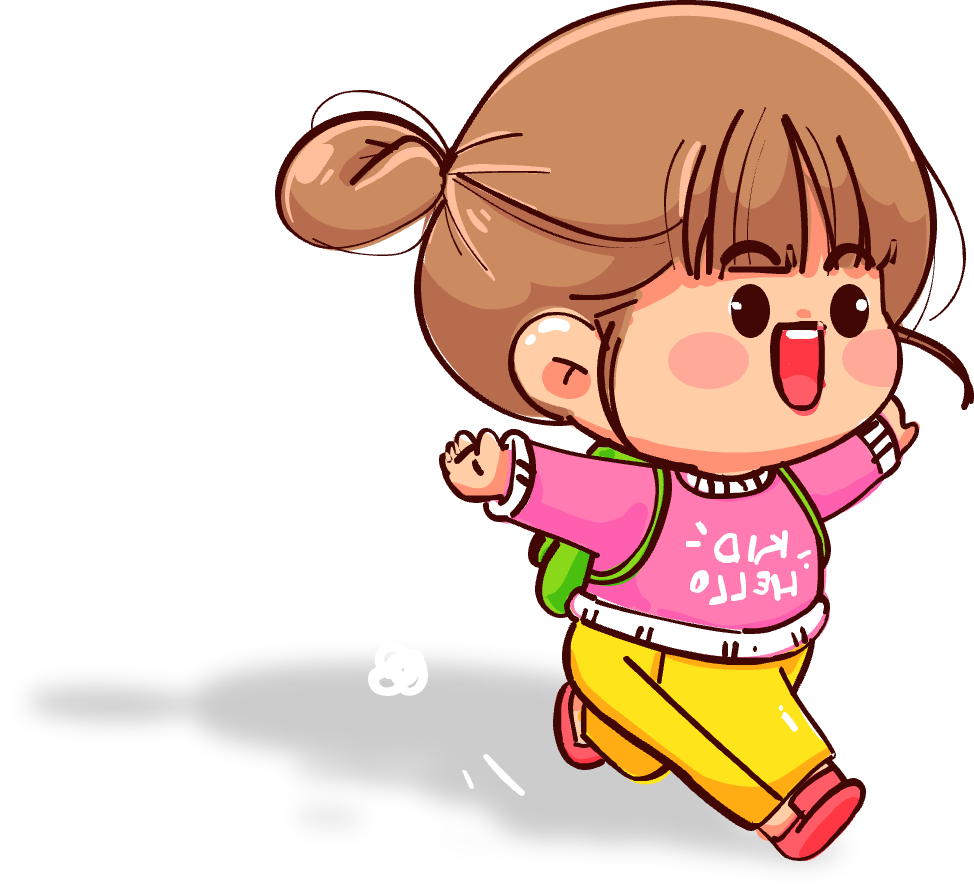 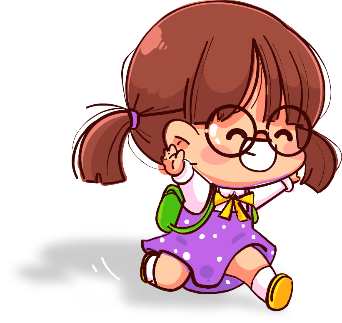 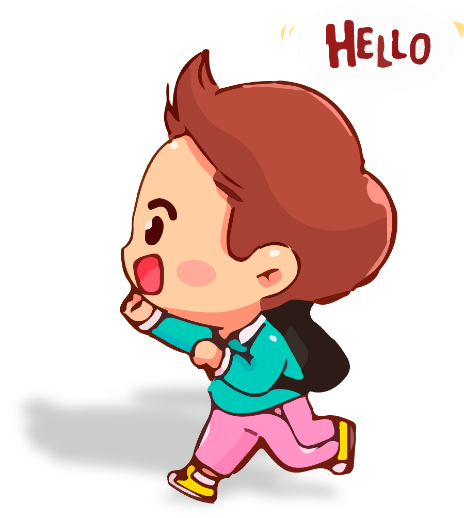